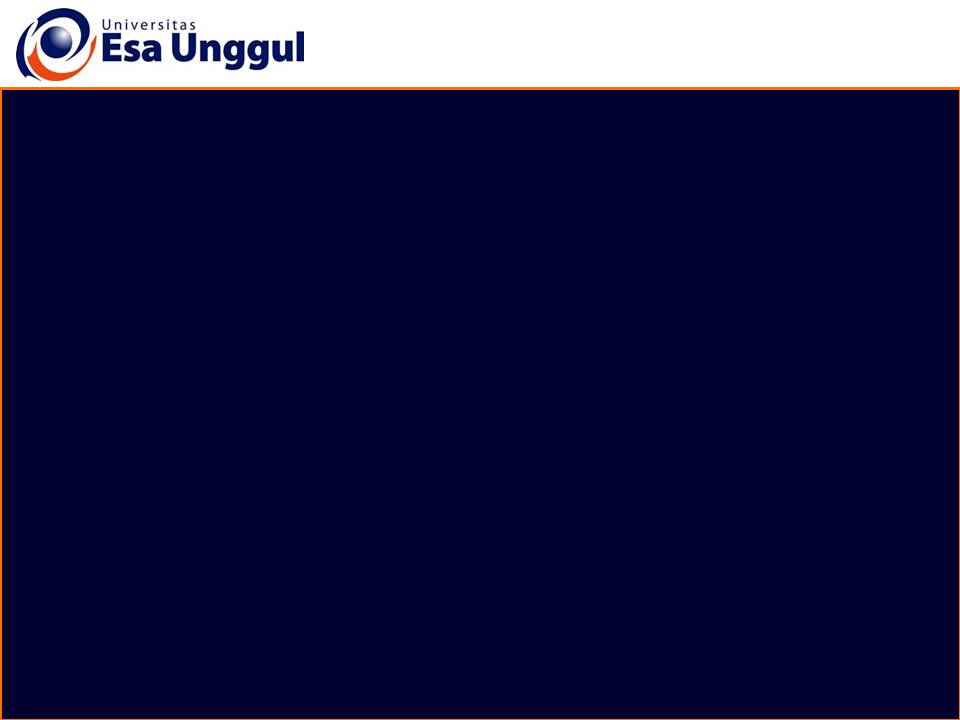 Materi 
PERTEMUAN 9
DESAIN DAN LINGKUNGAN
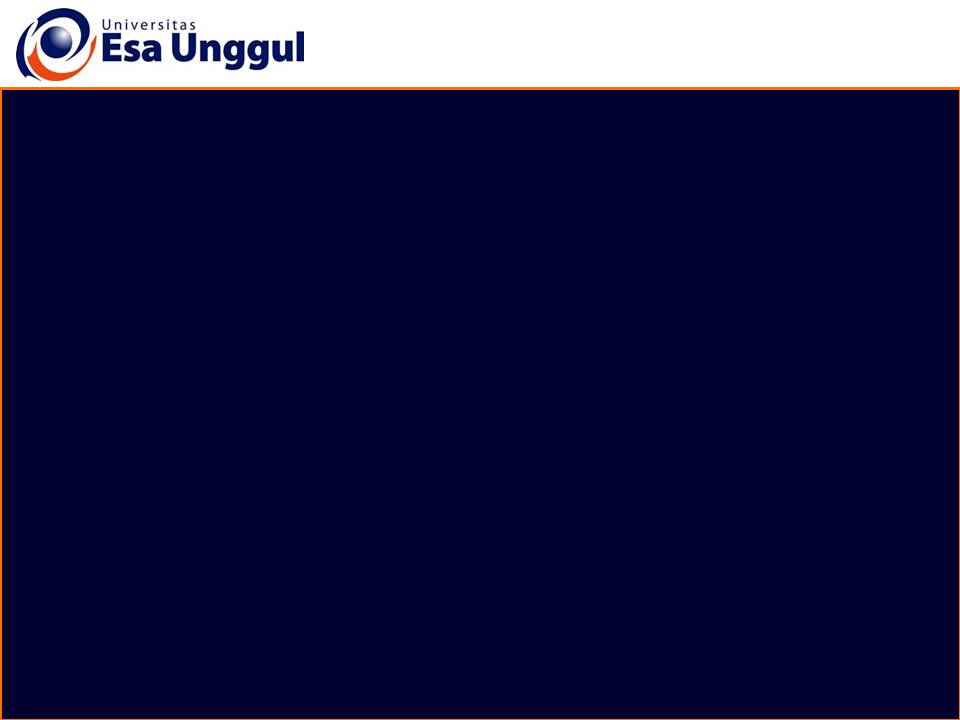 Disusun oleh
Indra Gunara Rochyat, S.Sn., M.Ds
Dosen Program Studi Desain Interior
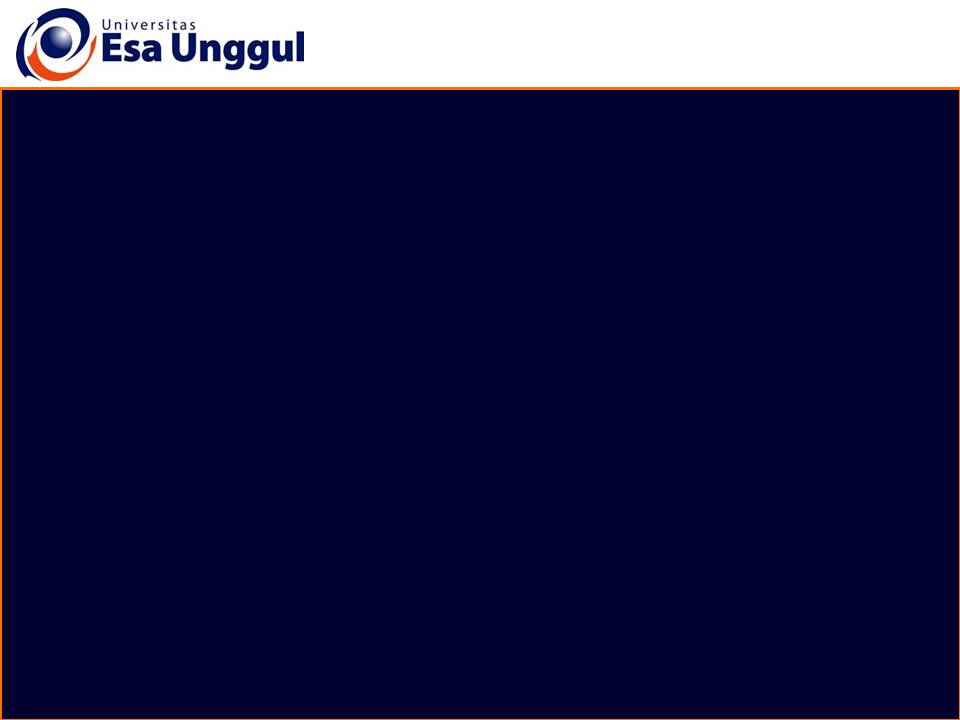 Kemampuan Akhir yang Diharapkan
Mampu secara terori memahami tentang proses daur ulang berbahan natural (dari alam) (lanjutan)
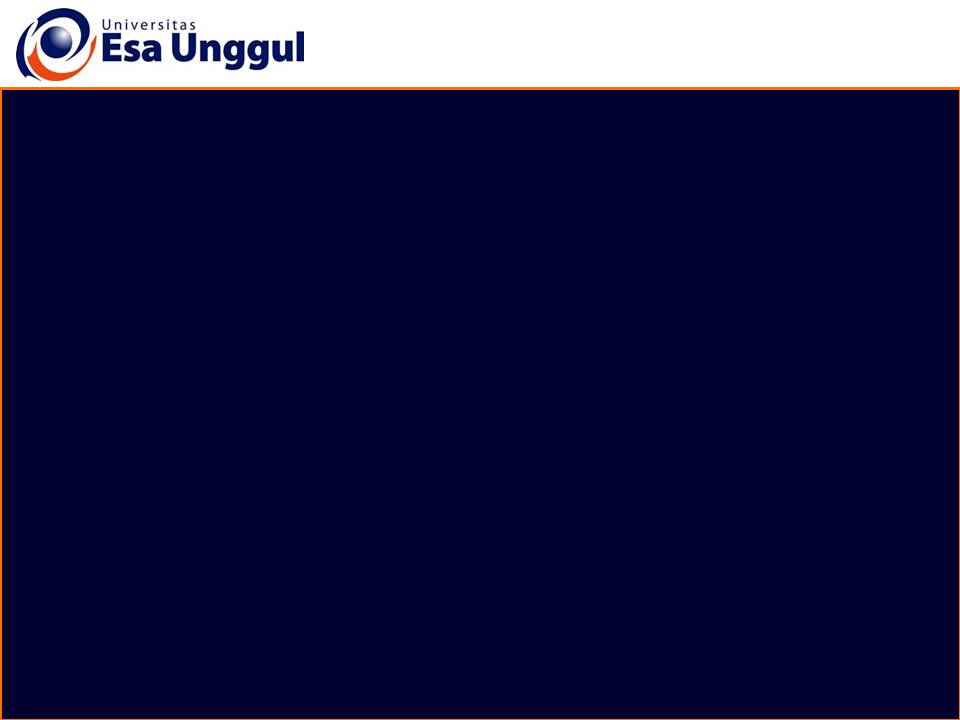 Materi belajar
Buku Referensi
W, Arismunandar, Manusia, teknologi, dan lingkungan: pemikiran ke masa depan : kumpulan pidato dan sambutan tahun 1989-1992, Penerbit ITB, 1992
H. Frick, dasar-dasar arsitektur ekologisVolume 1 dari Seri Eko-Arsitektur, Kanisius, 2007
ANDIE A . WICAKSONO, ENDAH TISNAWATI, Teori Interior, GRIYA KREASI, 2014
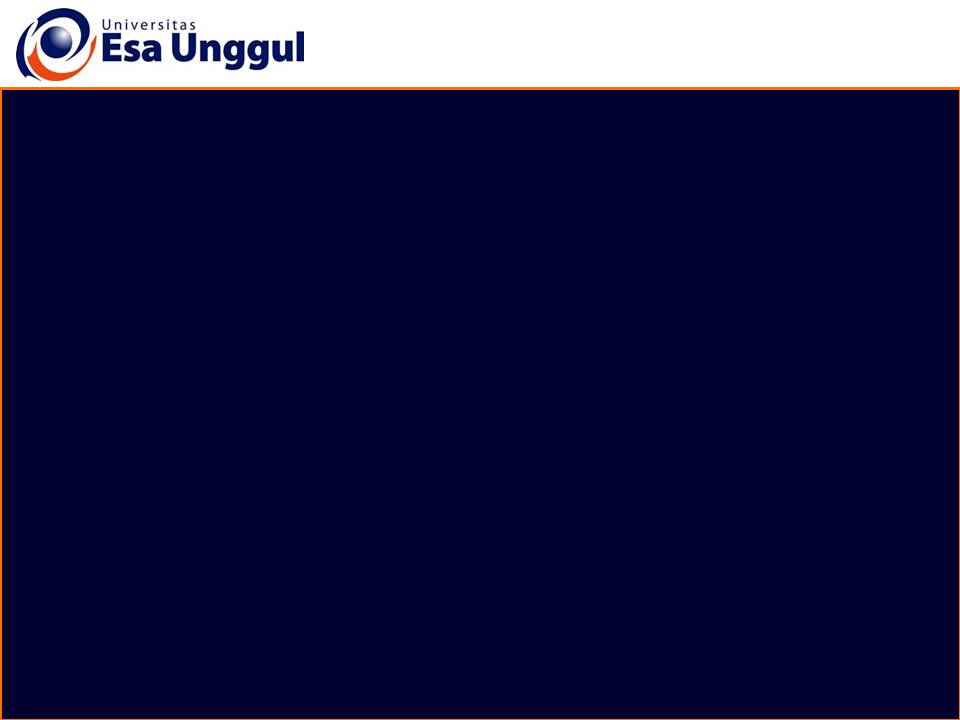 Materi Belajar
Sumur resapan air merupakan salah satu bentuk rekayasa manusia terhadap lingkungan, agar terjadi suatu timbal balik antara manusia dengan lingkungannya.
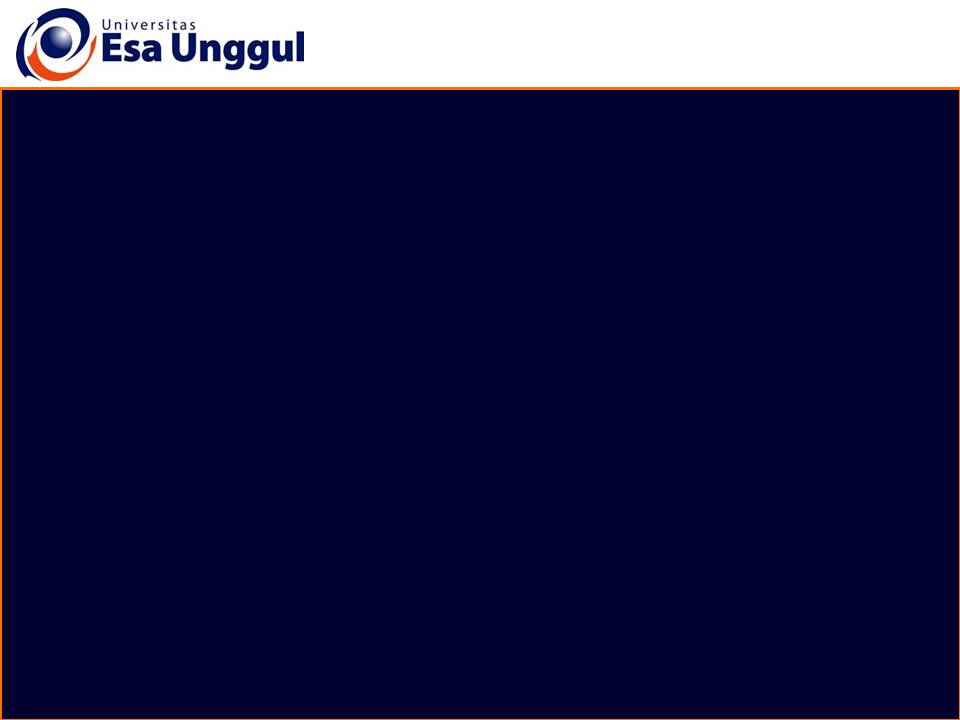 Materi Belajar
Sumur resapan air memiliki banyak manfaat, salah satunya adalah 
untuk meminimalisir terjadinya banjir saat musim penghujan. 
berguna untuk ‘menanam air’ ke dalam tanah
persediaan air bersih di dalam tanah dapat bertambah saat musim penghujan dan dapat dimanfaatkan saat musim kemarau.
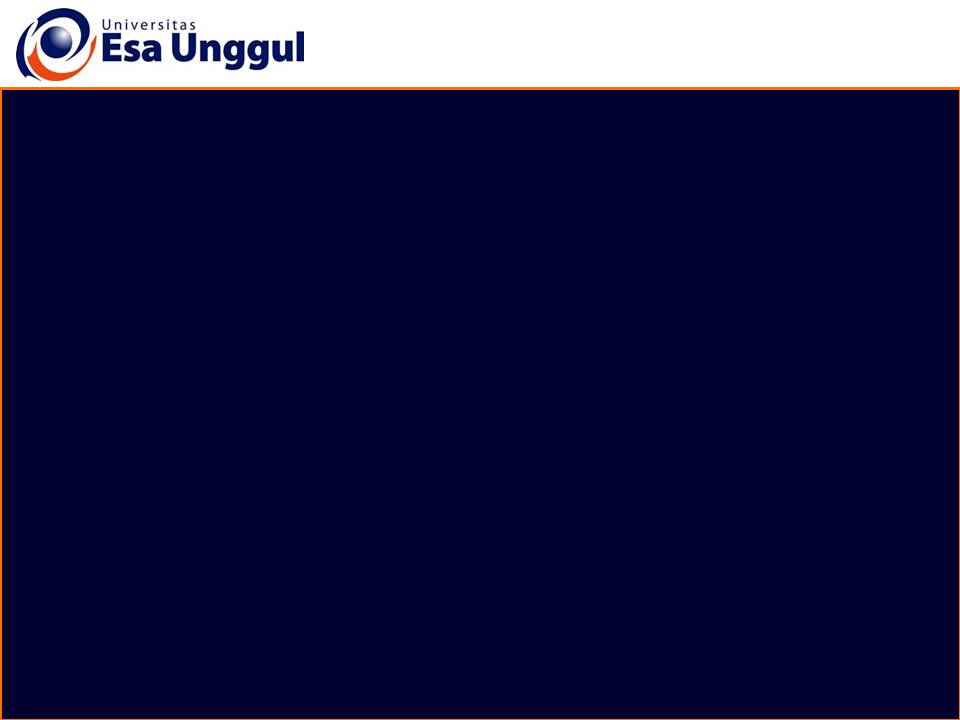 Materi Belajar
Tata Cara Perencanaan Sumur Resapan Air Hujan untuk Lahan Pekarangan. Persyaratan umum yang harus dipenuhi antara lain: 
Sumur resapan harus berada pada lahan yang datar, dan tidak pada tanah berlereng, curam atau labil. 
Sumur resapan berjarak minimal lima meter dari tempat penimbunan sampah dan septic tank dan berjarak minimal   satu meter dari pondasi bangunan. 
Kedalaman sumur resapan bisa sampai tanah berpasir atau maksimal dua meter di bawah permukaan air tanah. Kedalaman muka air (water table) tanah minimum 1,50 meter pada musim hujan.
Struktur tanah harus mempunyai permeabilitas tanah (kemampuan tanah menyerap air) minimal 2,0 cm per jam yang berarti dalam satu jam mampu menyerap genangan air setinggi 2 cm.
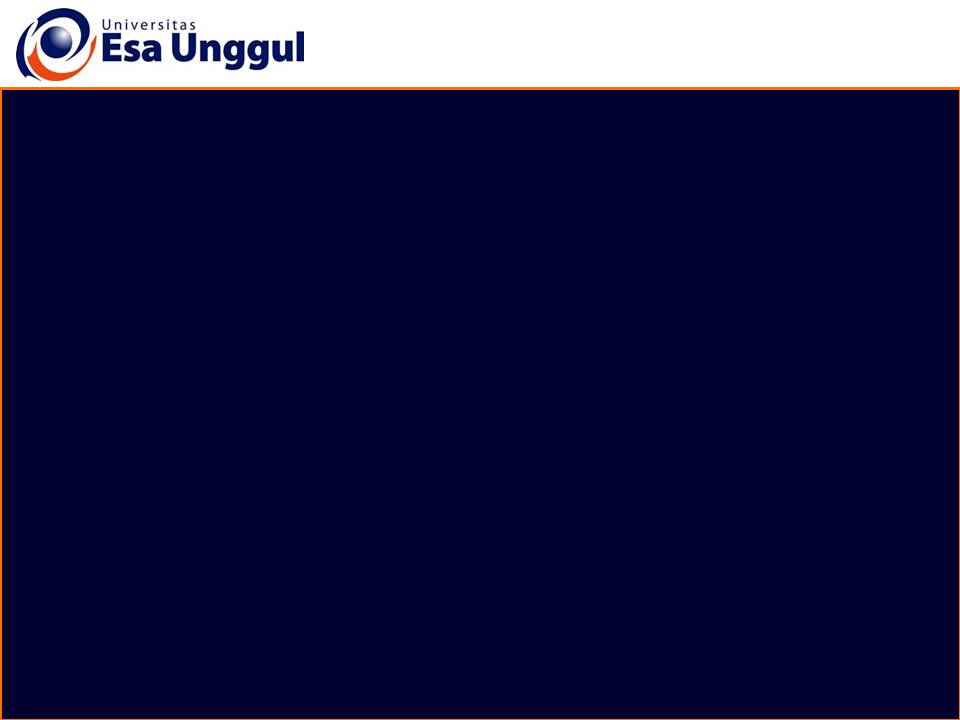 selesai
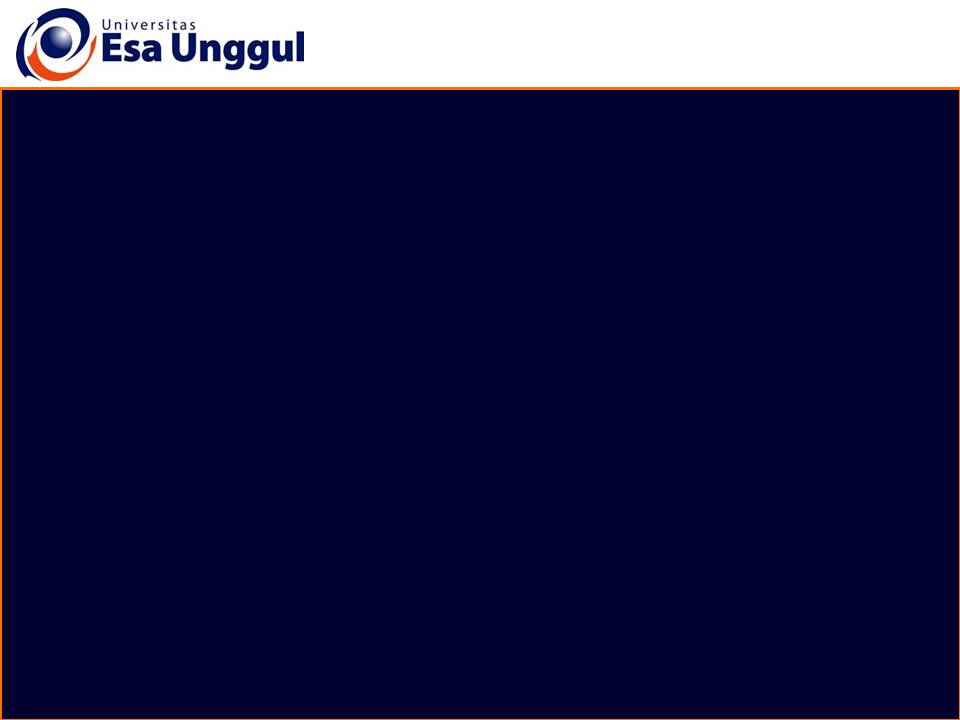 Latihan 9
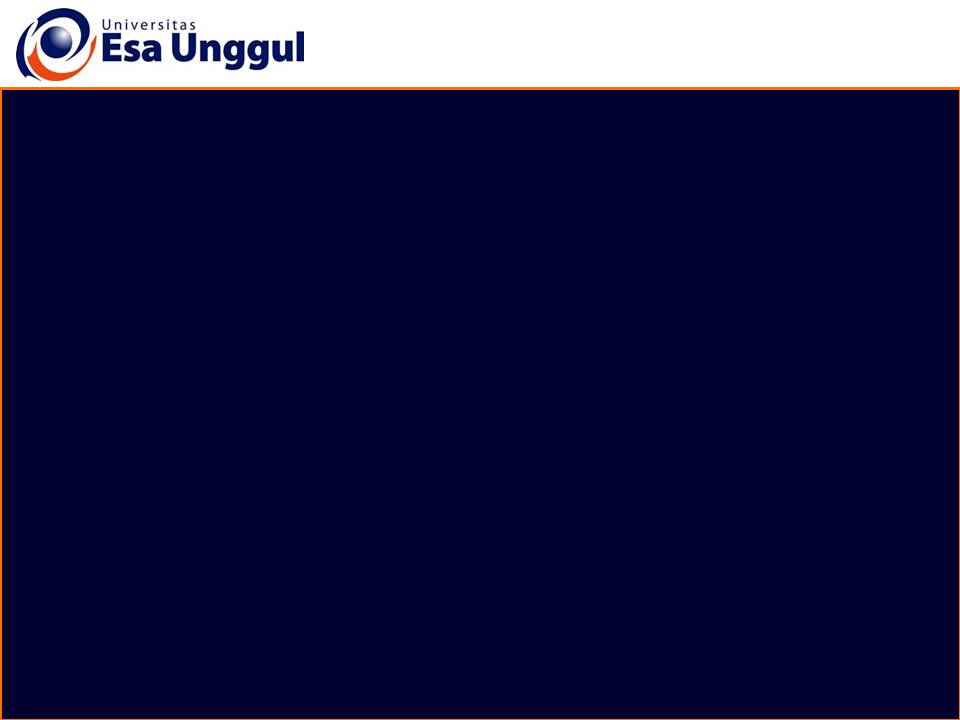 Latihan
Jawablah latihan soal di bawah ini
Sebutkan manfaat dari sumur resapan!
Berapakah jarak yang ideal antara sumur resapan dengan tempat penimbunan sampah dan septic tank? Mengapa?
Mengapa pembuatan biopori harus pada lahan yang datar? Jelaskan!
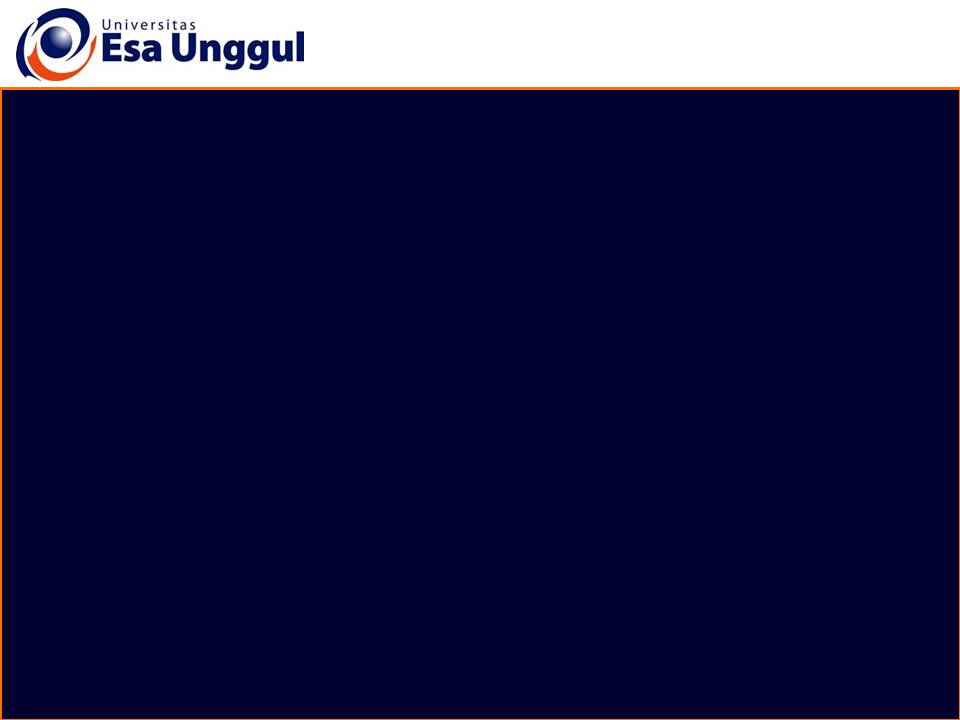 Latihan
Kunci Jawaban
Jawablah latihan di atas  dengan singkat dan jelas kemudian cocokkan jawaban anda dengan rangkuman materi 8.